НАШ ДРУГ – Санкт-Петербург
ГБДОУ детский сад  №88
Фрунзенский район
Санкт-Петербурга



Воспитатель:
 Осипова О.А.

2014 г.
Это карта Петербурга. Вы хотите узнать свой город?Карта нам поможет.Посмотрите, как много голубой краски на карте… Это всё вода. Мойка. Фонтанка. Нева. Множество рек и каналов.
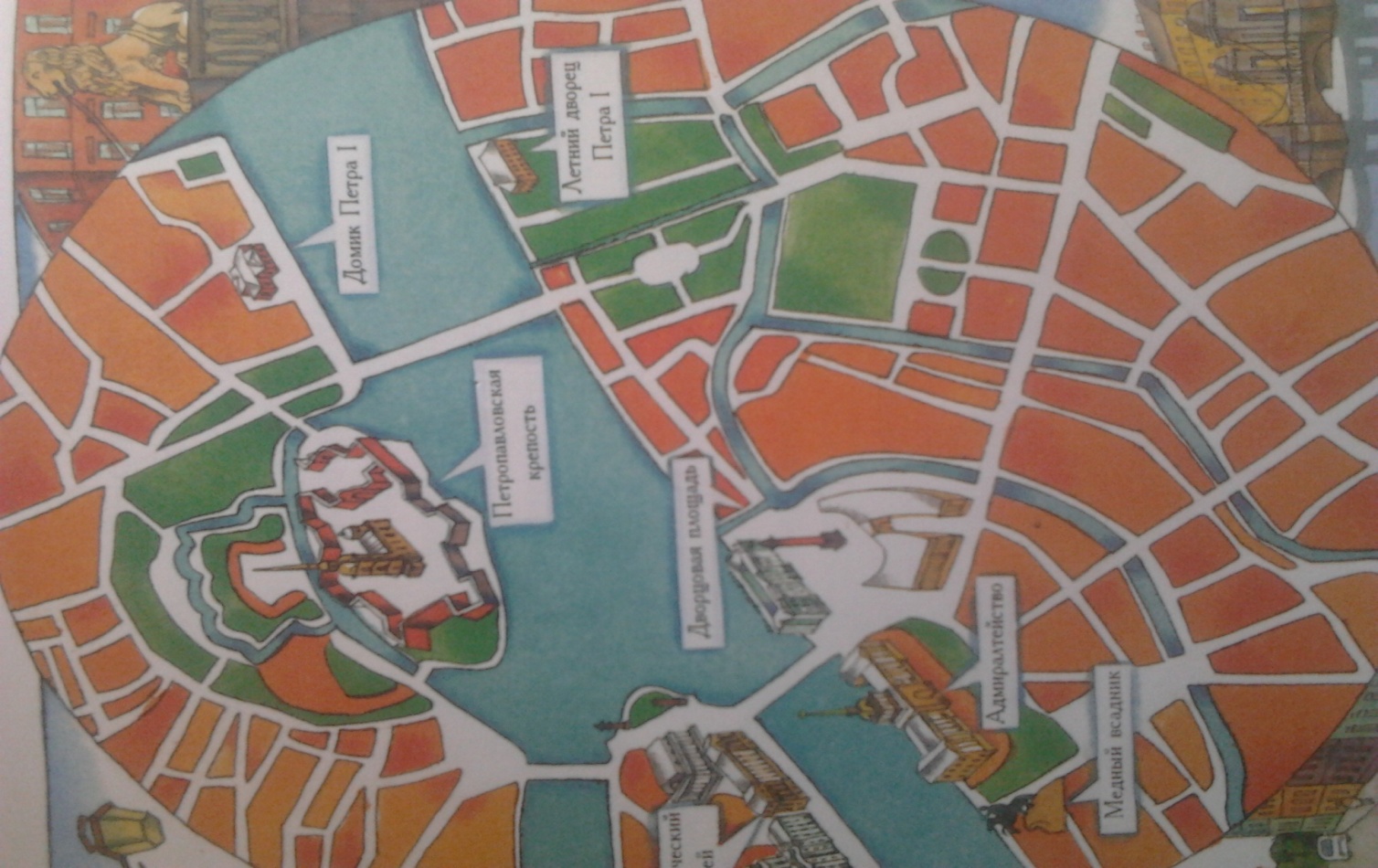 Пётр Великий задумал строить Петербург по плану. В те времена города так не строили.Наш город с начало нарисовали,  а потом стали строить. Замечательные архитекторы, скульпторы строители потрудились на славу.
Улицы выходят на простор площадей.А на площадях памятники.
Много в Петербурге островов, 
а мостов ещё больше.
А вот и красивые лесенки на набережных. По ним можно спуститься и потрогать воду.
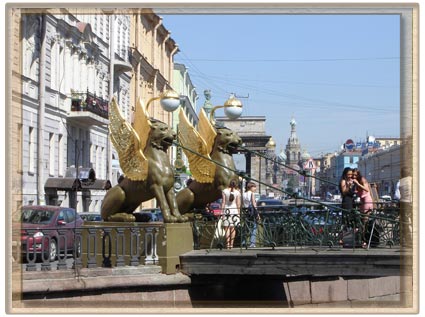 Какие они красивые, украшены скульптурами коней, львов,.
 Ещё там есть- сфинксы сказочные существа с туловищем льва и головой человека.Грифоны - фантастические крылатые львы.
Посмотрите какая широкая Нева, а раньше реки в городе были еще шире
Летний сад- гордость Санкт-ПетербургаВстречает своих гостей удивительной и неповторимой красотой приглашая на прогулку
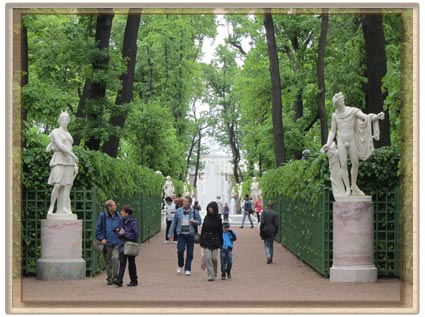 -А вот и памятник Крылову в Летнем саду. Здесь все герои его басен.
Город надо охранять, поэтому решено было в первую очередь строить крепость.
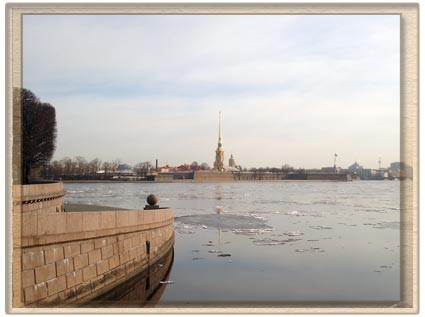 Её построили по приказу Петра Первого на маленьком Заячьем острове. Крепостные пушки поставили для защиты берега, будущего порта и города.
Главная площадь нашего города.ДВОРЦОВАЯ.
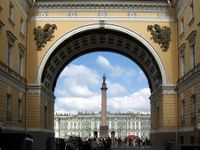 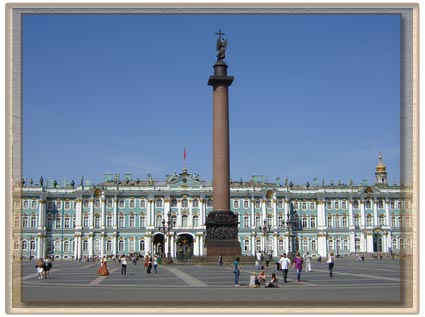 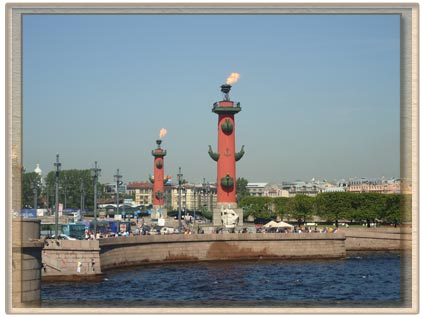 Как интересно рассматривать наш город, но настоящий, а не на фотографиях он всё же интересней! ОН ЖДЁТ ВАС!
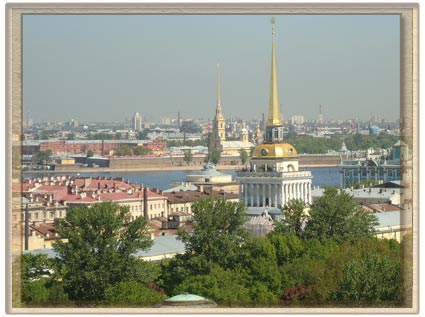 Петербург огромен и разнообразен! Вам предстоит ещё многое узнать.
Город откроет вам свои секреты, станет ближе и понятней.Станет настоящим другом!
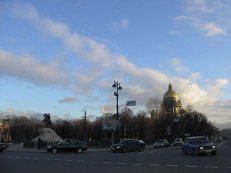 В ДОБРЫЙ ПУТЬ!
ЗНАЮ И ЛЮБЛЮ СВОЙ ГОРОД!
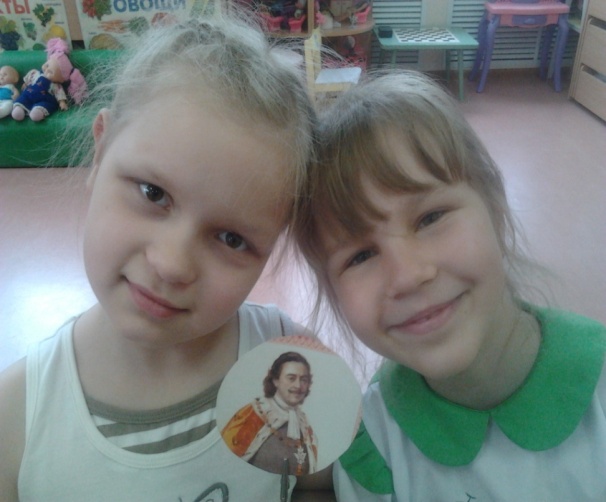 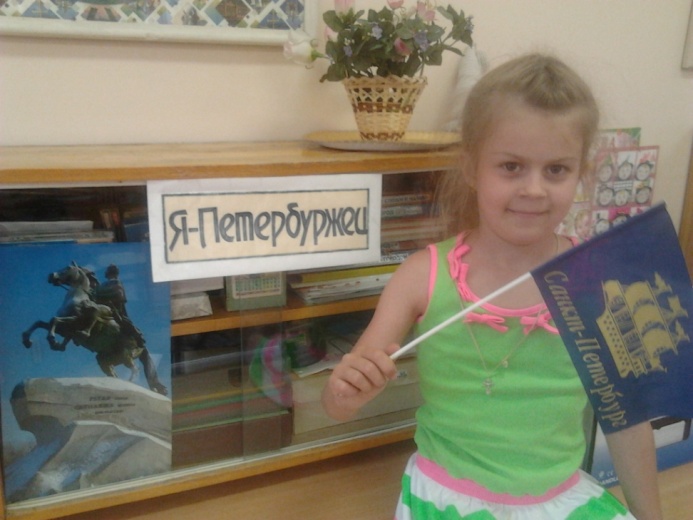 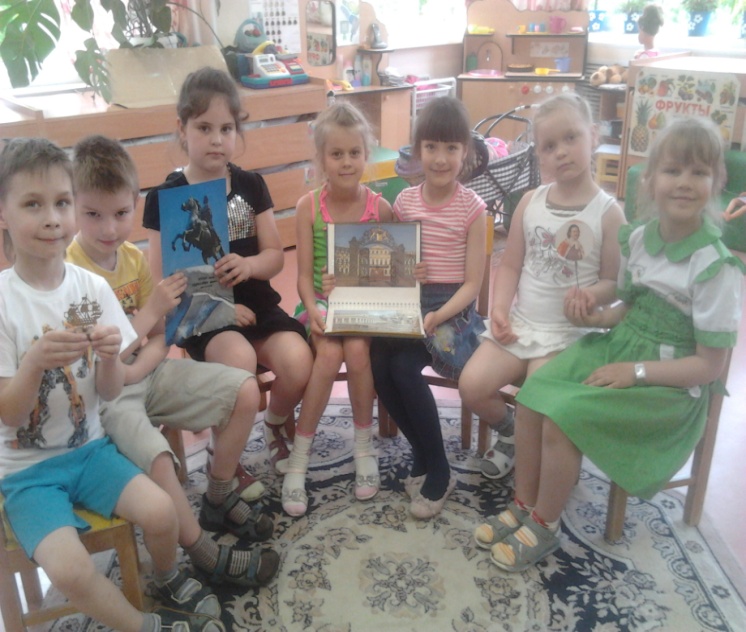